LIKOVNA KULTURA
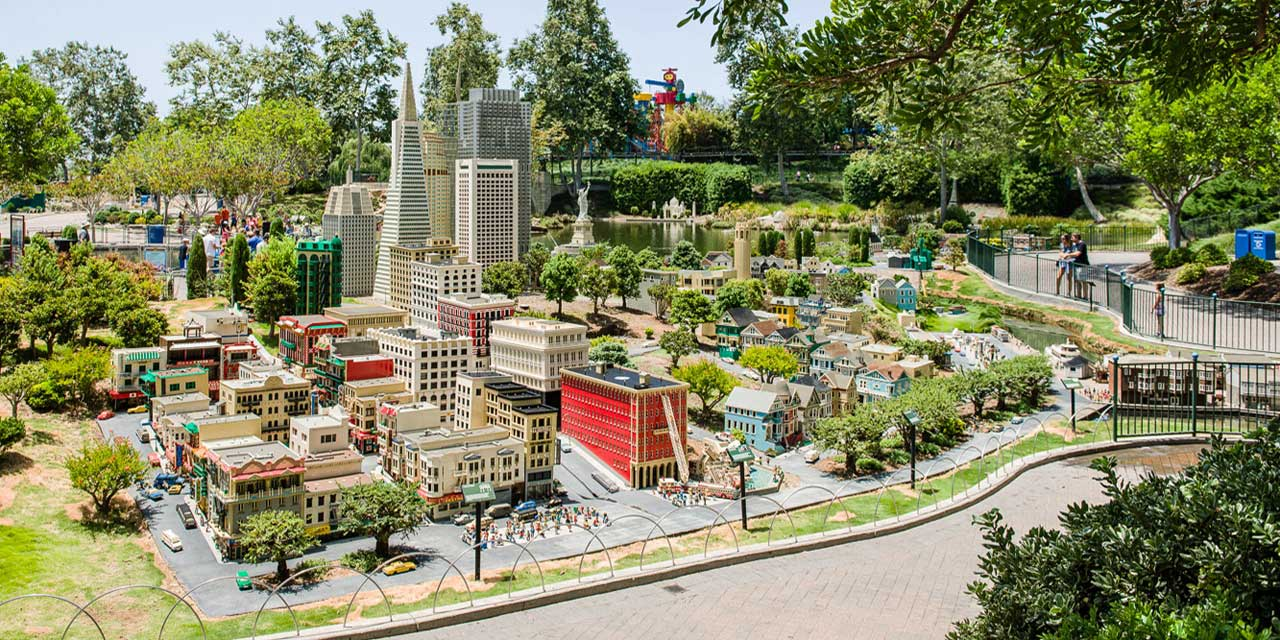 UČENIČKI RADOVI 
4. RAZRED, OŠ ŽAKANJE
Izradila: Vlatka Vraničar
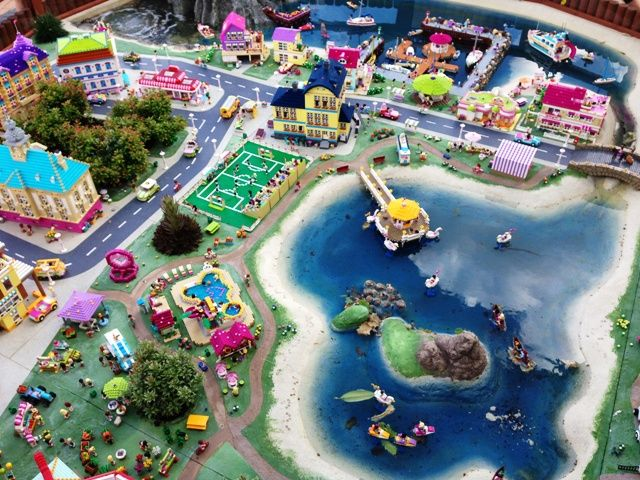 ZADATAK
TEMA: urbanizam, arhitektura
MOTIV: mali grad – prijatelj djece
TEHNIKA: kutijice
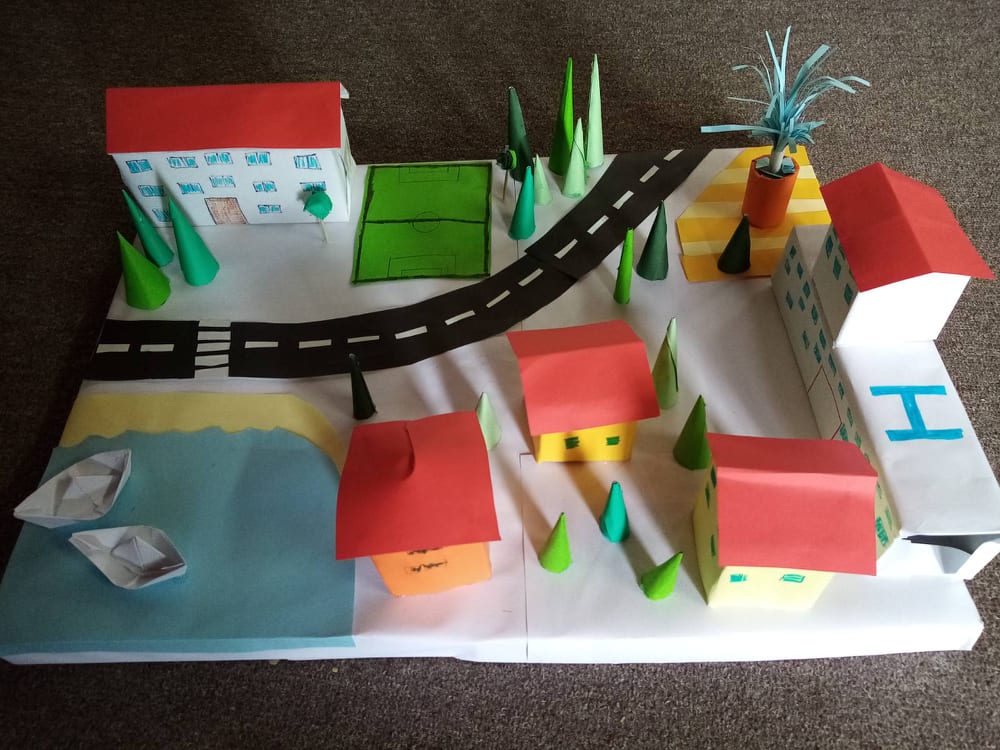 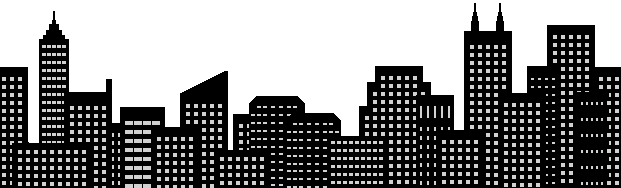 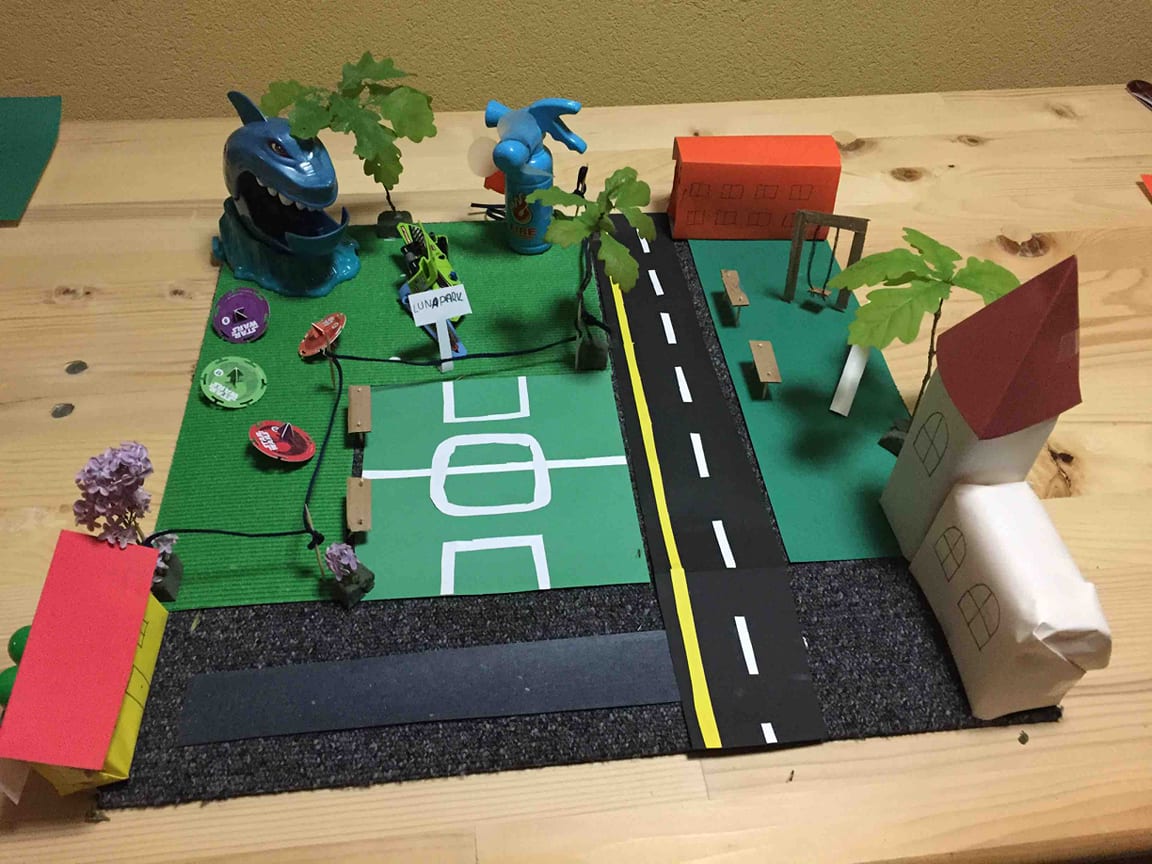 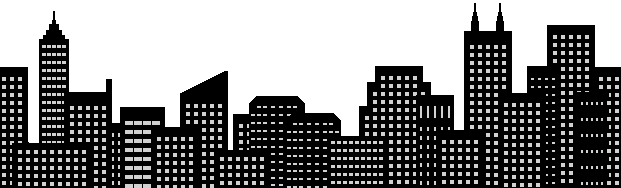 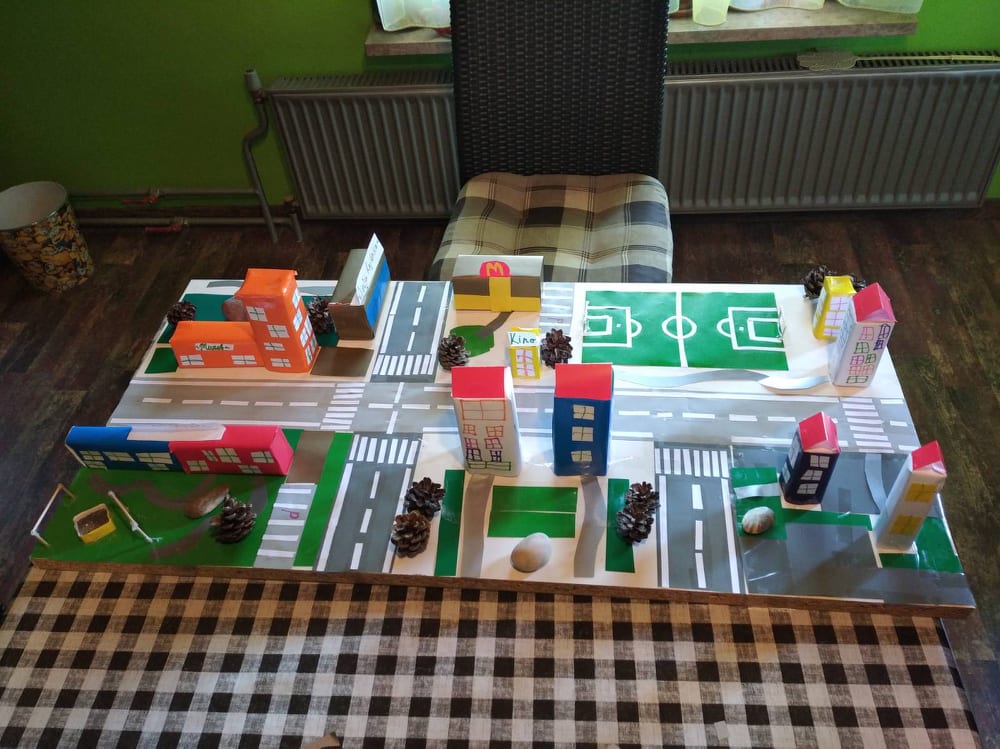 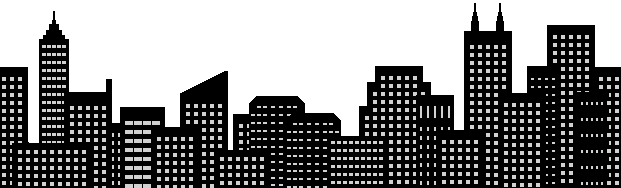 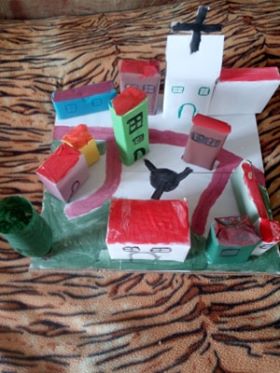 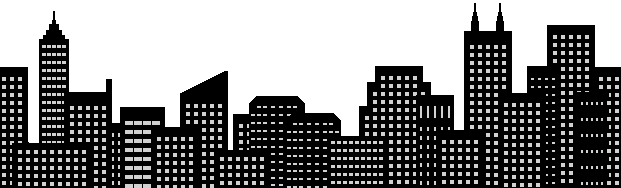 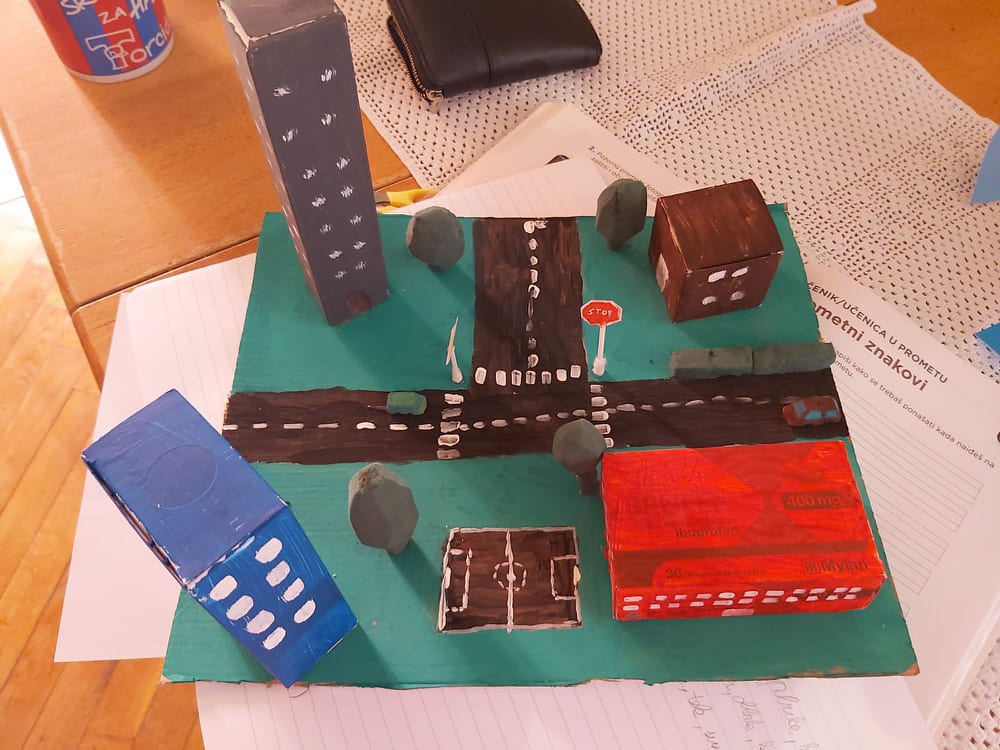 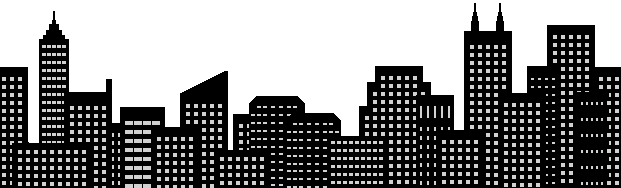 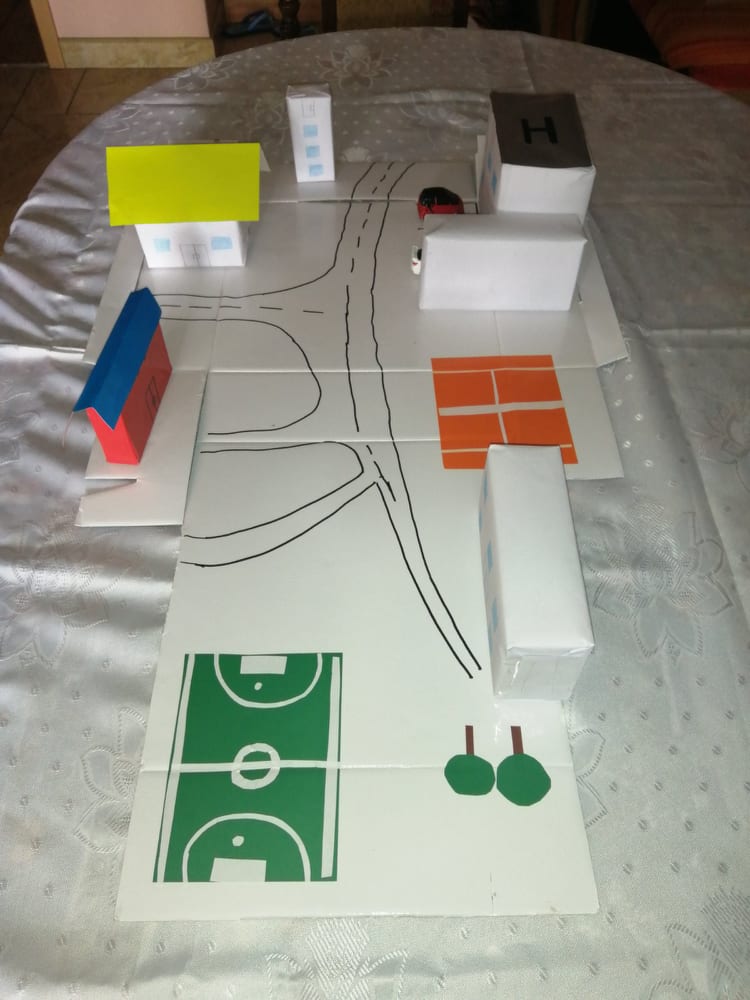 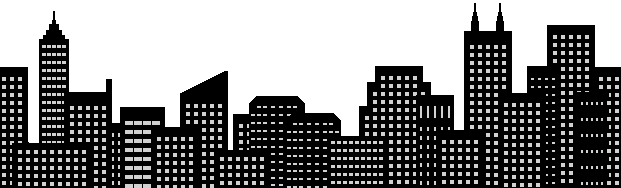 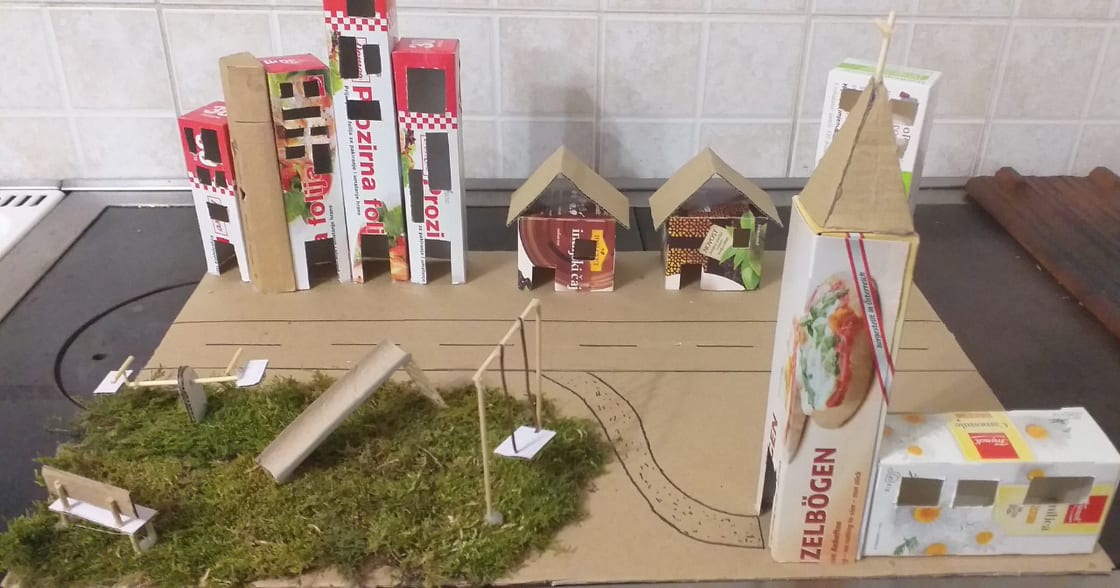 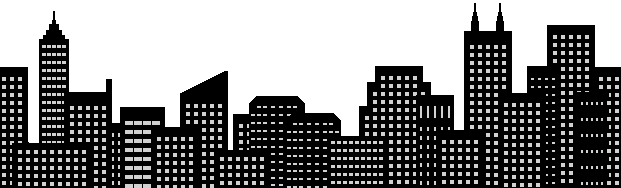 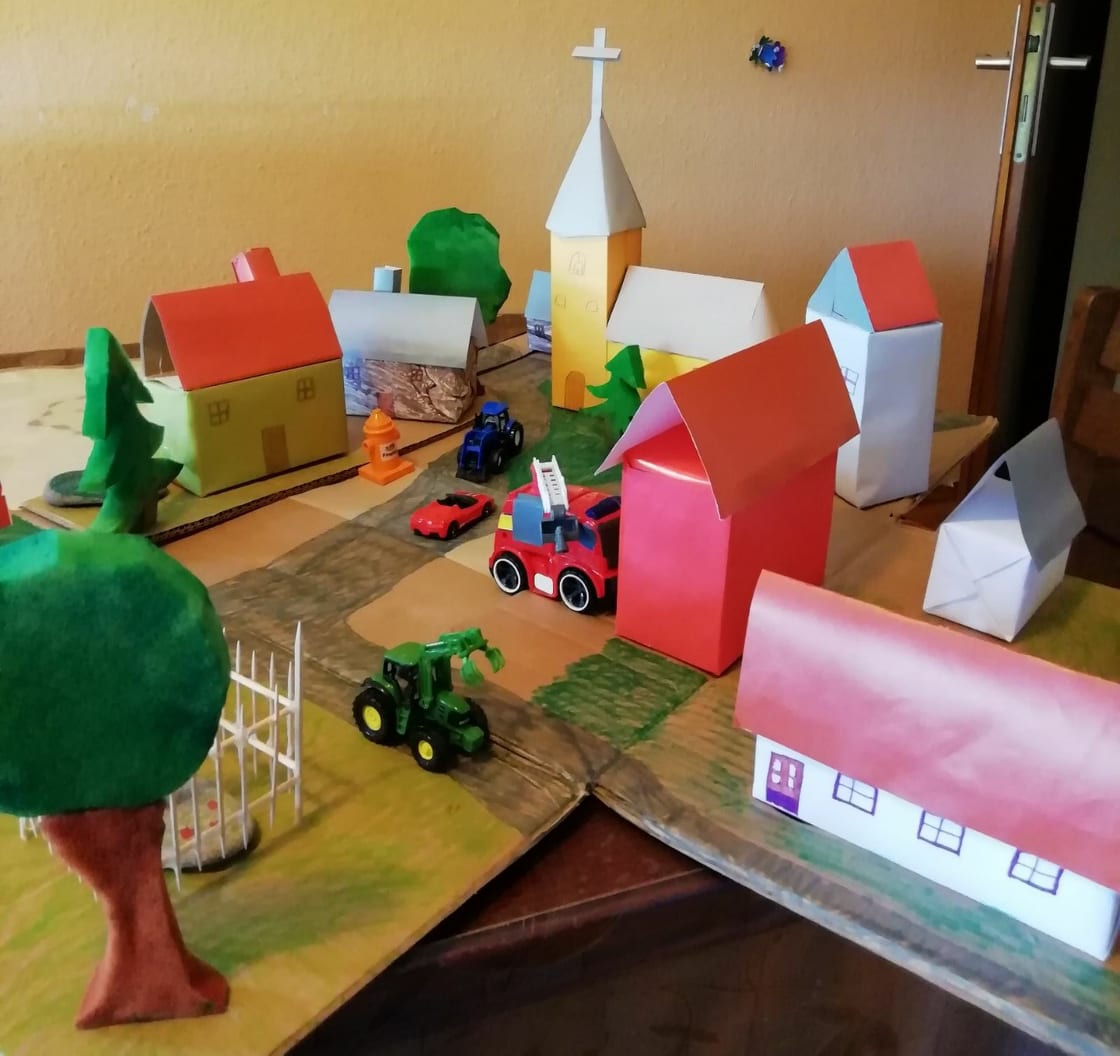 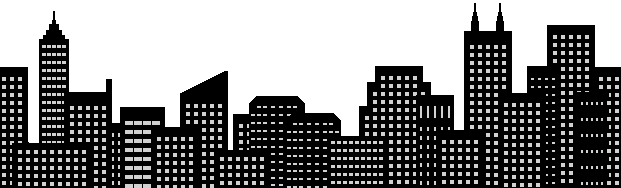 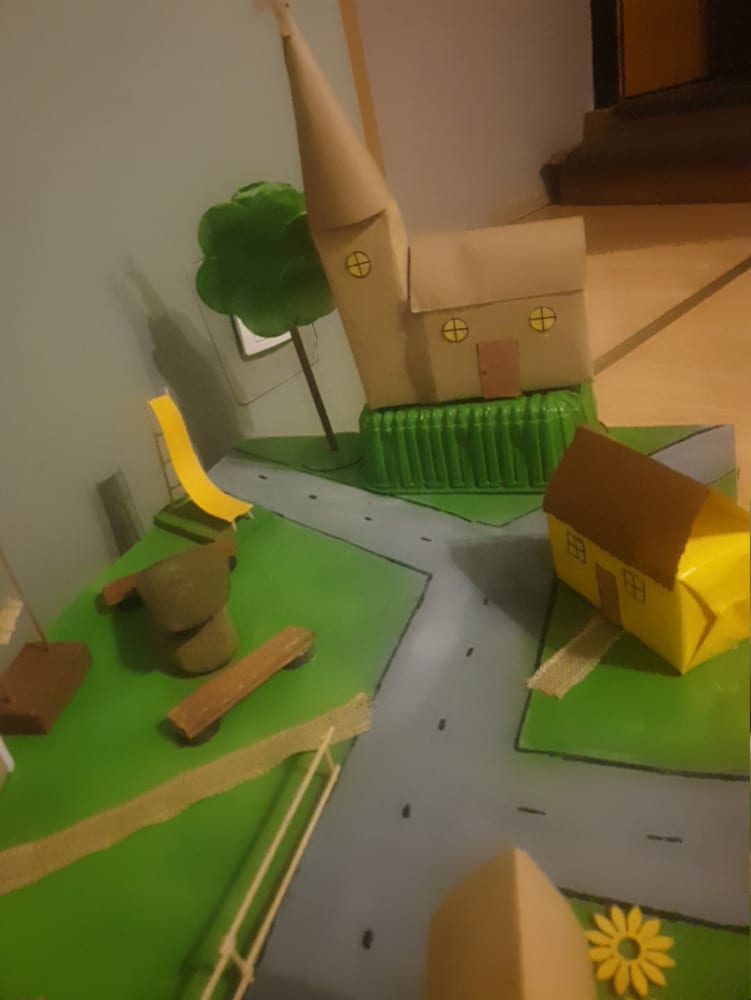 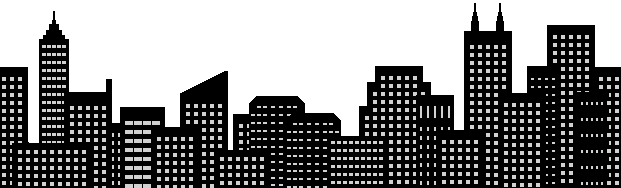 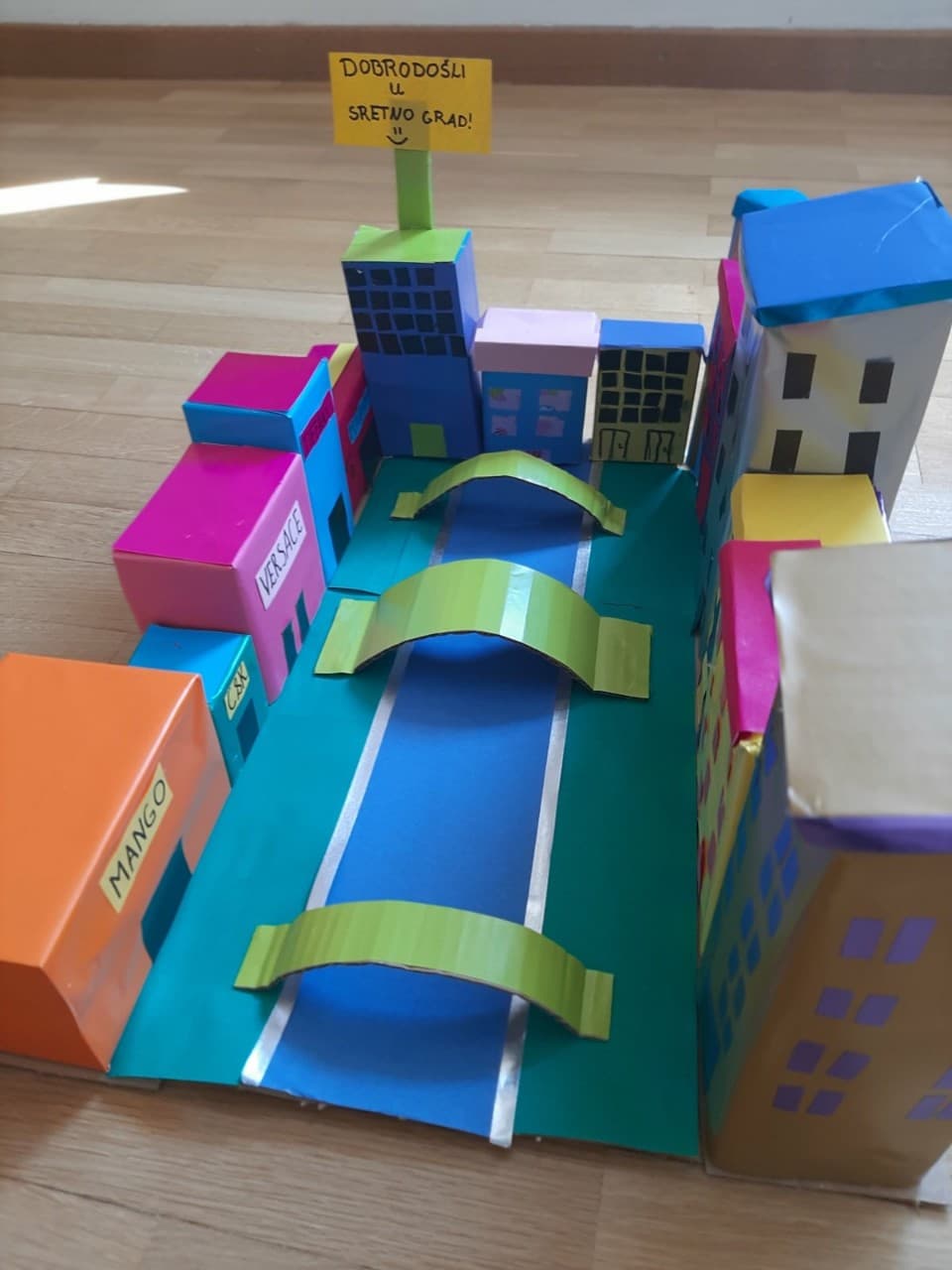 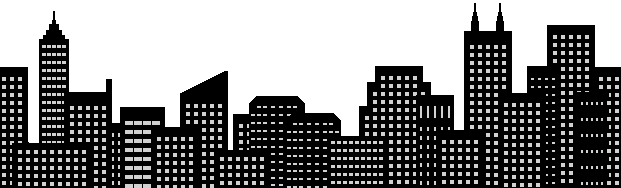 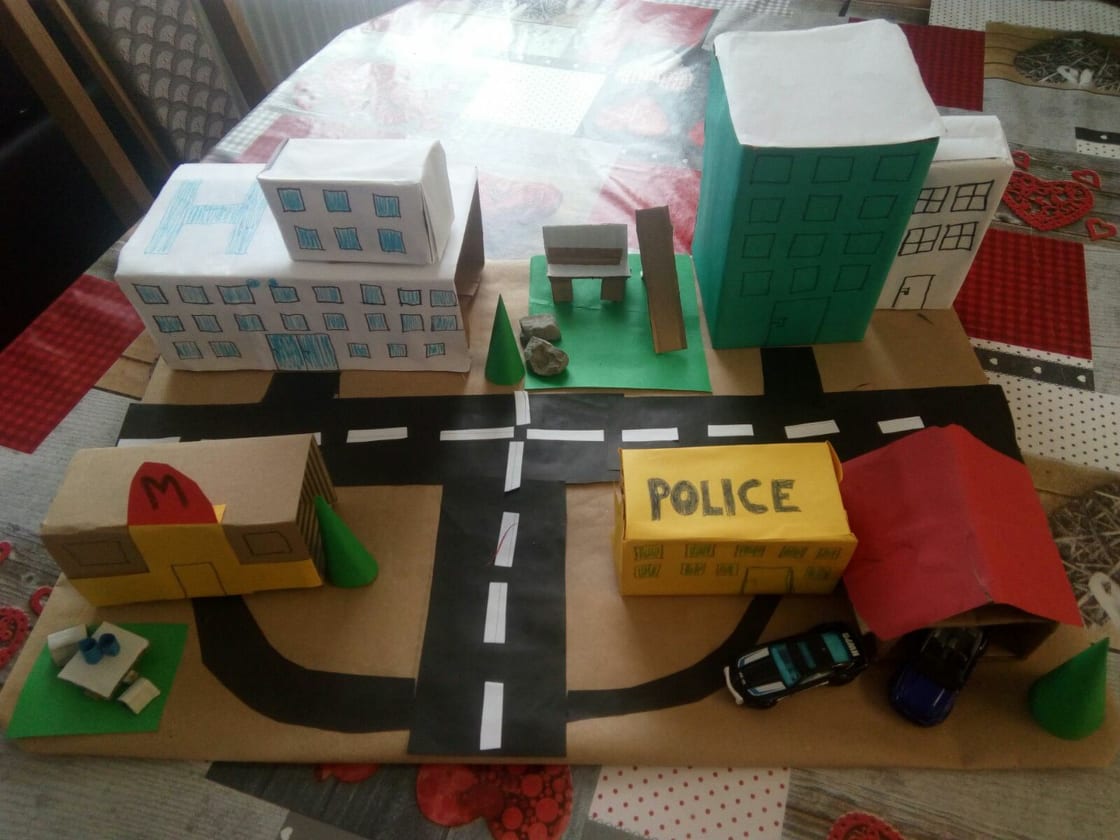 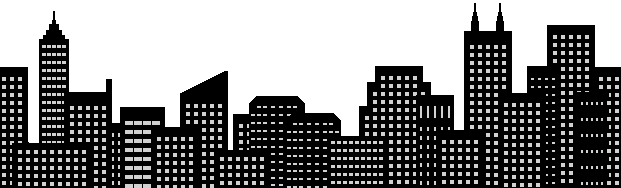 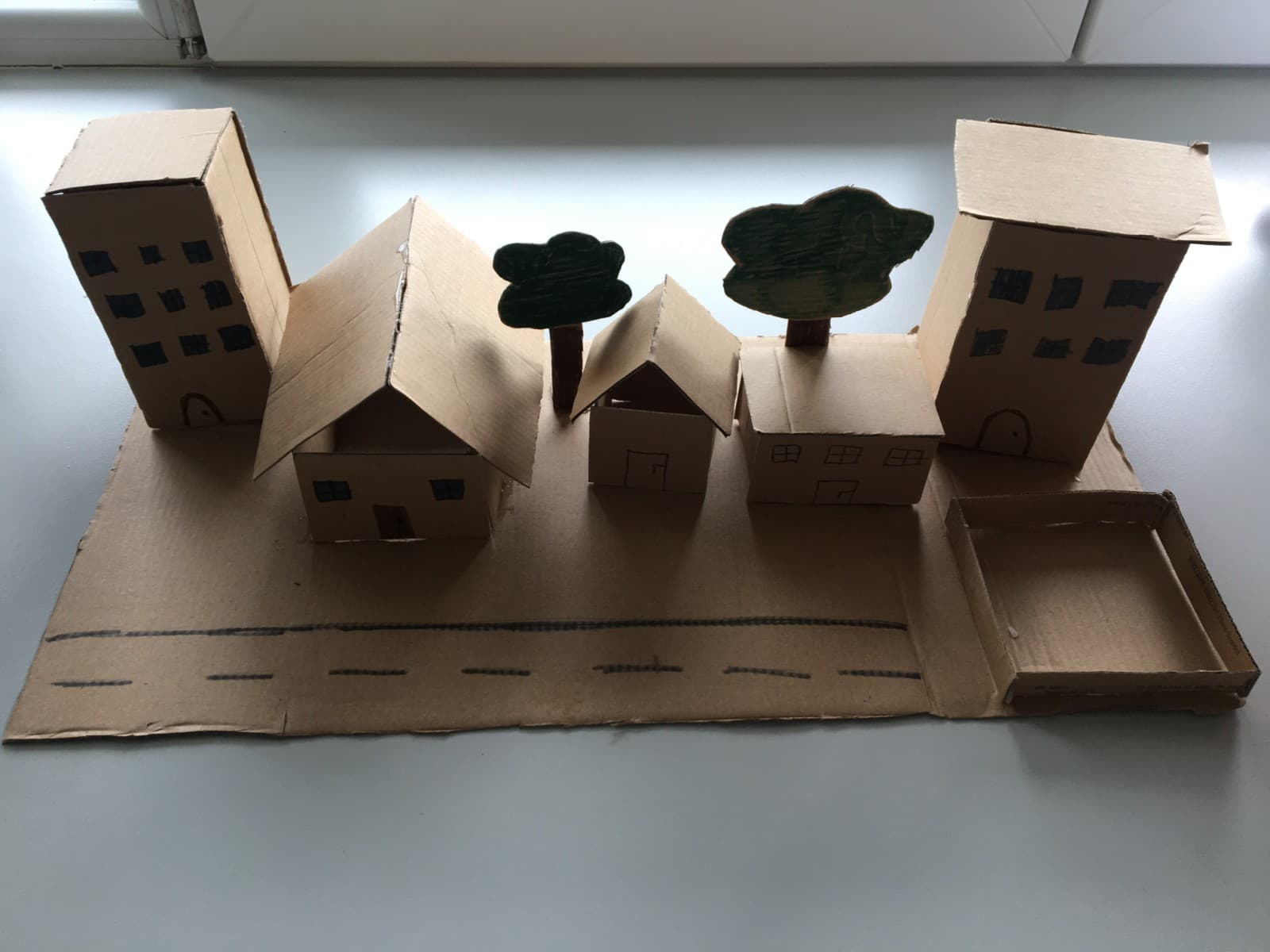 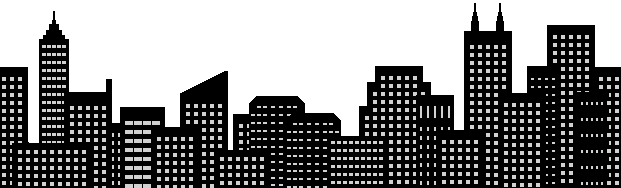